AKUNTANSi koperasi-ukm
Siti Aminah Anwar, SE., MM
FAKULTAS EKONOMI
UNIVERSITAS ISLAM MALANG
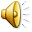 KOMPONEN PENILAIAN
Presensi 						10 %
Tugas						20 %
Ujian Tengah Semester			30 %
Ujian Akhir Semester			40 %
SILABUS
Sejarah Koperasi dan Karakteristik  Koperasi
Akuntansi dan Aktivitas Koperasi
Akun/Perkiraan dan Manfaatnya
Koperasi Simpan Pinjam
Koperasi Konsumen
Koperasi Pemasaran
Koperasi Produsen
Koperasi Serba Usaha
Akuntansi Aset Koperasi
Akuntansi Kewajiban Koperasi
Ekuitas dan Sisa Hasil Usaha Koperasi
SHU
Akuntansi Koperasi Syariah
DAFTAR PUSTAKA
La Ode Turi, 2014, Akuntansi Koperasi, Penerbit Unhalu Press
Subandi, 2013, Ekonomi Koperasi, Penerbit Alfabeta
Rudianto, 2012, Akuntansi Koperasi, Edisi Kedua, Jakarta, Penerbit Erlangga
Hendar, 2010, Koperasi, Penerbit Erlangga
Anak Suryo, 2007, Akuntansi untuk UKM, Penerbit Media Pressindo
Undang-undang No.25 tahun 1992 tentang Perkoperasiaan
4
STANDAR KOMPETENSI
Setelah mengikuti mata kuliah Akuntansi Koperasi-UKM, mahasiswa memiliki kemampuan mendefinisikan dan memahami konsep-konsep dan teori-teori koperasi dan UKM dan mampu mengaplikasikan konsep tersebut dalam kasus-kasus terkait.
SEJARAH KOPERASI
Revolusi Inggris
semakin susah  memenuhi kebutuhan sehari-hari
Banyak ditemukan mesin-mesin
Baru pengganti 
tenaga manusia mesin-mesin
Pengangguran
Jeratan Lintah Darat
Buat Usaha yang 
Dapat membantu
Di Kota Rochdale
21 Desember 1844
Charles Howart, William King, Robert Owen + 28 orang temannya
Equitable Pionner of Rochdale
Revolusi Industri di Inggris pada abad ke-18 bagi kaum buruh  telah menimbulkan : 

1.Pengusaha yang makin lama makin kaya dibanding buruh yang makin miskin.
2.Pekerjaan buruh menjadi berat dan menjemukan.
3.Penggunaan mesin-mesin akan mengurangi pekerjaan buruh. 

	Revolusi Industri telah menginspirasikan lahirnya koperasi yang dicetuskan oleh Robert Owen (1830) seorang sosialis utopis, kemudian disusul gerakan-gerakan koperasi di kota Rochdale pada thn. 1844 yang dalam perkembangannya telah menjadi satu sistem sendiri dalam kehidupan ekonomi masyarakat.
Sejarah Robert Owen

Dilahirkan pada 1771 dari orangtua miskin.
Usia 9 thn keluar sekolah dan magang pada seorang pedagang kain.
Berkat keuletannya berhasil membeli sebuah pabrik di New Lanark dalam keadaan kotor. Setelah 1 tahun, berhasil mengubah lingkungan pabrik menjadi bersih.
Berhasil membatasi jam kerja buruh menjadi 10 – 11 jam dan meniadakan buruh anak di bawah usia  10 tahun.
Bagi kaum buruh dia dianggap pahlawan karena usahanya
Ia menganjurkan memberantas kemiskinan dengan megalihkan menjadi miskin produktif.
Untuk mewujudkan cita-citanya itu, ia menganjurkan didirikannya Villagge of Cooperation (Desa Gotong Royong) di mana 800 – 1200 orang petani dan buruh pabrik bekerja sama dalam suatu kesatuan yang mandiri.
Ia orang Inggris pertama yang  menggunakan istilah sosialisme dan dianggap sebagai pendiri Sosialisme Inggris.
Usaha tersebut kurang disambut masyarakat lingkungannya yang sudah menganut aliran laissez faire (kapitalis).
Koperasi Rochdale (Inggris)
Didirikan pada th. 1844 di Rochdale oleh 28 buruh dan dipimpin oleh Charles Howarth.
Koperasi didirikan dengan modal dari masing-masing anggota sebesar  1  £.
Koperasi didirikan dengan  cara :

        1.Mendirikan toko yang menjual makanan, minuman, 	pakaian. 	
        2.Membangun atau membeli rumah-rumah, di mana 	mereka bisa 	saling bantu dalam rangka memperbaiki 	kehidupannya.
        3.Mendirikan pabrik untuk bisa menampung pekerja yang 	di PHK.
        4.Menyewa atau membeli tanah di mana buruh yang 	diberhentikan dari pekerjaannya dapat bercocok tanam.
        5.Membangun suatu masyarakat yang dapat  memenuhi 	kebutuhannya sendiri atau membantu masyarakat lain 	untuk 	memenuhi sendiri kebutuhan mereka.
        6.Demi ketenteraman, perlu dibangun hotel-hotel yang 	sederhana dalam suatu lingkungan buruh.
Sejarah Koperasi Perancis

Revolusi sosial di Perancis pada tahun 1789 terutama disebabkan oleh keinginan untuk mengadakan perubahan-perubahan di dalam susunan dan penghidupan masyarakat di Perancis. Mereka telah memberi sumbangan pemikiran untuk perubahan-perubahan kehidupan masyarakat serta memberikan inspirasi bagi lahirnya perkumpulan-perkumpulan untuk menolong dan memperbaiki taraf kehidupan masyarakat yang kemudian kita kenal dengan nama koperasi.

Tokoh-tokoh pemikiran itu antara lain : Saint Simon, Charles Fourier, Louis Blanc, Fauquet dan Charles Gide.
Sejarah Koperasi di Jerman
Wilhelm Friederick Raffeisen (1818-1888) seorang walikota di Wyerburch  berusaha meringankan penderitaan petani yang menjadi miskin karena terlilit bunga hutang yang tinggi dengan mendirikan koperasi kredit bagi petani dengan nama Raffeisen Bank.

Schulze Delitzsch (1808-1883), seorang hakim dan anggota parlemen Prusia, mencetuskan gagasannya untuk mendirikan koperasi kredit di kota-kota.

Raffeisen dan Delitzsch beranggapan bahwa hutang-hutang yang melilit buruh dan petani menyebabkan mereka miskin dan tidak aman.
SEJARAH KOPERASI INDONESIA
Hulp En Spaarbank
Bank Pertolongan 
dan simpanan
1896
Patih Purwokerto bernama
 R.Arya Wiriaatmadja
Koperasi
Itu dikenal
1.Tanggal 12 Juli ditetapkan sebagai hari kopersi
2. Gotong royong dan kekeluargaan disetujui sebagai asas koperasi
3. Mendorong tumbuhnya koperasi didesa-desa
Hasilnya
12 Juli 1947
Kongres Koperasi I 
Di Tasikmalaya
Sejarah Perkembangan Koperasi di Indonesia
1896 di Leuwiliang didirikan pertama kali koperasi di Indonesia (Sukoco, “Seratus Tahun Koperasi di Indonesia”). Raden Ngabei Ariawiriaatmadja, Patih Purwokerto dkk mendirikan Bank Simpan Pinjam untuk menolong teman sejawatnya para pegawai negeri pribumi melepaskan diri dari cengkeramanlintah darat.
1920 diadakan Cooperative Commissie yang diketuai oleh Dr. JH. Boeke sebagai Adviseur voor Volks-credietwezen.  Komisi ini diberi tugas untuk menyelidiki apakah koperasi bermanfaat di Indonesia.

12 Juli 1947, diselenggarakan kongres gerakan koperasi se Jawa yang pertama di Tasikmalaya

1960 Pemerintah mengeluarkan Peraturan Pemerintah No. 140 tentang Penyaluran Bahan Pokok dan menugaskan koperasi sebagai pelaksananya.
KARAKTERISTIK KOPERASI
Pembahasan:

Pengertian Koperasi
Karakteristik Koperasi
Prinsip-prinsip Koperasi
Jenis Koperasi
Ekuitas Koperasi
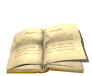 Pengertian koperasi secara Etimologi
Co = Bersama
Cooperation
Operation = bekerja/ berusaha
Bekerja bersama-sama atau 
usaha bersama untuk kepentingan bersama
PENGERTIAN KOPERASI
Pengertian Koperasi menurut UU no. 25/1992 pasal 1 adalah Badan Usaha yang beranggotakan orang-orang/badan hukum koperasi dengan melandaskan kegiatannya pada prinsip koperasi sekaligus sebagai gerakan ekonomi rakyat yang berdasarkan asas kekeluargaan.
Karakteristik Koperasi
Koperasi berbeda dengan badan usaha komersial karena memiliki karakteristik:
1.Koperasi dimiliki para anggota dengan satu tujuan ekonomi yg sama
2. Koperasi dikembangkan berlandaskan tanggung jawab,keadilan.
3. Anggota koperasi memiliki identitas sebagai pemilik sekaligus penguasa jasa koperasi
4.Mempunyai sumber permodalan dan susunan laporan keuangan yang berbeda dengan bdn usaha lain

	Koperasi di Indonesia juga bertujuan memajukan kesejahteraan anggota, masyarakat serta ikut membangun tatanan perekonomian Nasional
Prinsip-prinsip Koperasi
Koperasi berprinsip pada penjabaran asas kekeluargaan yang mengatur hubungan antara koperasi dan para anggotanya, hubungan dengan sesama anggota koperasi, pola kepengurusan organisasi koperasi serta tujuan yang ingin dicapai
Menurut UU No.25/1992 pasal 5 ayat 1, Koperasi Berprinsip:

Keanggotaan bersifat sukarela & terbuka
Pengelolaan dilaksanakan secara demokratis
Pembagian SHU dilakukan secara adil sebanding dengan besarnya jasa masing-masing anggota
Pemberian  balas jasa  yg terbatas terhadap modal
Kemandirian
Jenis Koperasi
Koperasi Simpan Pinjam
Koperasi Konsumen
Koperasi Pemasaran
Koperasi Produsen
Koperasi Serba Usaha
Koperasi Simpan Pinjam
Koperasi yang bergerak dalam bidang pemupukan simpanan dana anggota kemudian dipinjamkan kembali para anggota yang membutuhkan
Koperasi Konsumen
Koperasi yang anggotanya terdiri dari konsumen akhir atau pemakai barang/jasa
Koperasi Pemasaran
Koperasi yang anggotanya terdiri dari para produsen atau pemilik barang dan jasa yang bertujuan untuk membantu para anggota memasarkan barang-barang yang diproduksi
Koperasi Produsen
Koperasi yang para anggotanya tidak memiliki badan usaha sendiri tapi bekerjasama untuk menghasilkan & memasarkan barang dan jasa
Ekuitas Koperasi
1. 	Modal anggota
2. 	Modal Sumbangan
3. 	Modal Penyertaan
4.	Cadangan 
5.	Sisa Hasil Usaha (SHU)
Modal Anggota
Merupakan sumber pembelanjaan usaha yang berasal dari setoran para anggota

	Ada 2 jenis setoran anggota:
	1. Simpanan Pokok
	2. Simpanan Wajib
Simpanan Pokok: Sejumlah uang yg sama jumlahnya yang harus disetorkan oleh setiap anggota koperasi pd saat pertama kali menjadi anggota koperasi

Simpanan Wajib:Jumlah simpanan tertentu yang harus dibayarkan oleh anggota dalam waktu tertentu mis: sebulan sekali
Modal Sumbangan
Sejumlah uang/barang modal yang dapat dinilai dengan uang yang diterima dari pihak lain yang sifatnya tidak mengikat
Modal Penyertaan
Sejumlah uang/barang modal yang dapat dinilai dengan uang yang ditanamkan oleh pemodal untuk meningkatkan usaha koperasi
Cadangan
Merupakan bagian dari sisa hasil usaha (SHU) yg disisihkan koperasi untuk tujuan tertentu sesuai rapat anggota untuk pengembangan usaha/antisipasi kerugian
SHU
Selisih antara penghasilan yg diterima koperasi tertentu dengan pengorbanan/Beban yg dikeluarkan
THANK YOU